GCSE 
SOCIOLOGY
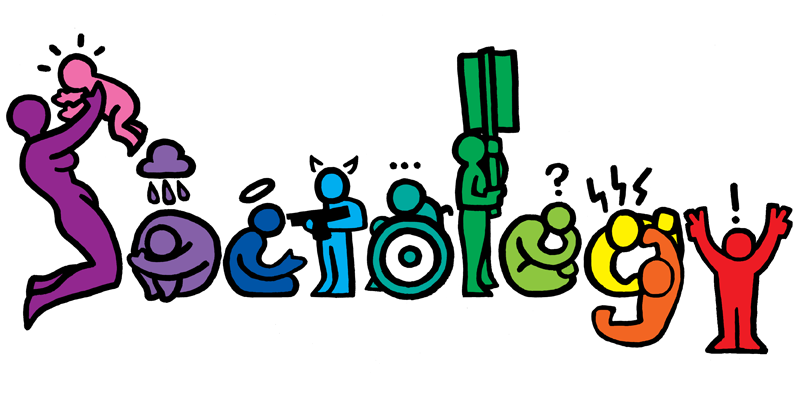 Content
Exam
Staff
Careers
GCSE in Sociology is designed to give pupils an understanding and awareness of the social world around them. The course on focuses on the importance of social structure in explaining social issues. 

Pupils will explore and debate contemporary social issues to enable them to challenge assumptions and to question their everyday understanding of social phenomena. 

The course is divided into two main units
Content
Component 1: Understanding Social Processes

Key concepts and processes of cultural transmission
Families
Education
Sociological research methods

Pupils will consider how human beings acquire their identity and examine the process of passing on culture from generation to generation and in diverse settings. They will be encouraged to contemplate how they acquire their individual identity
Content
Component 2: Understanding Social Structures

Social differentiation and stratification
Crime and deviance
Applied methods of sociological enquiry

Pupils will enhance their awareness of the social world through an examination of social structures and their influence on human behaviour. They will  develop an understanding of the nature and extent of inequality and will examine theories on the causes of inequality
Exam
Assessment Criteria
There is no coursework, meaning that sociology is 100% exam based. 
Pupils sit two exams, which are both 1.45 hours each. 

The exams are made up of  a mix of short answer, structured questions and extended response questions.
Careers
How  Sociology will help you in the future
Through studying sociology you will understand how society works and how people learn to function within our  society 

You will be able to critically analyse information and use evidence in order to make informed arguments

You will develop the following skills:
*Empathy
*The ability to evaluate 
*The ability to construct an argument
Future Careers
Sociology can help you with any career in which you have to have contact with people!
Human Resources
Journalist
Law
Medicine (Dr, Nurse, Health Visitor, Physiotherapist, Carer etc)
Police
Social Worker
Teacher
Teaching Assistant
Staff
Miss Morris is the subject specialist for Sociology.  

All exam classes will be taught by Miss Morris
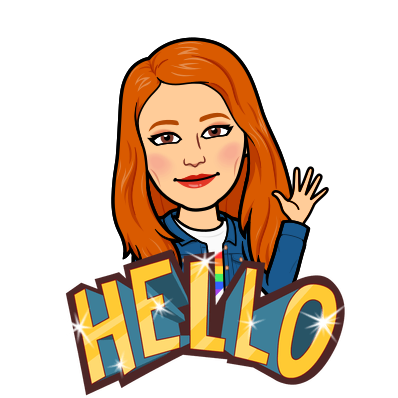